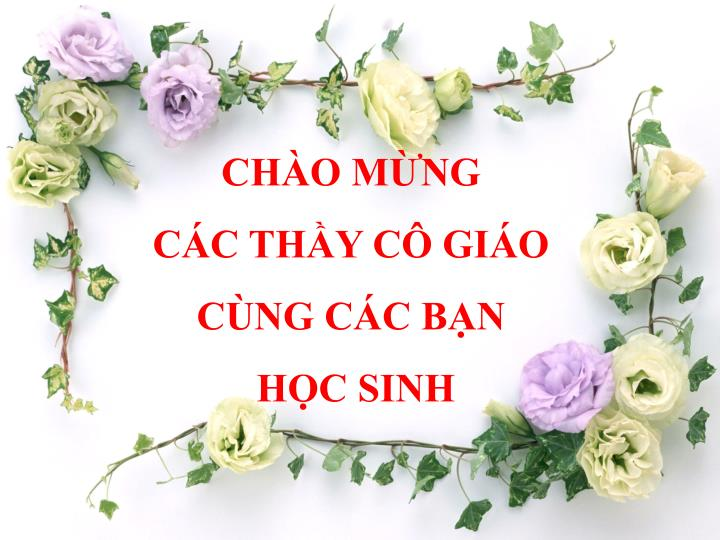 TIẾT 52 – Bài 50
ĐA DẠNG LỚP THÚ
BỘ ĂN SÂU BỌ, BỘ GẶM NHẤM, BỘ ĂN THỊT
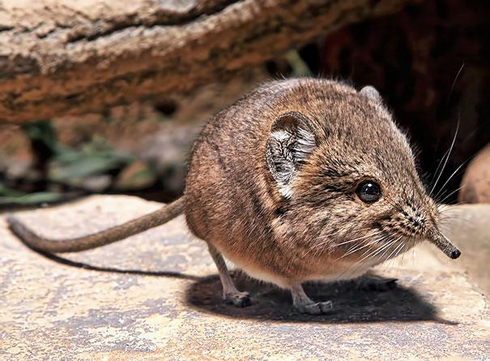 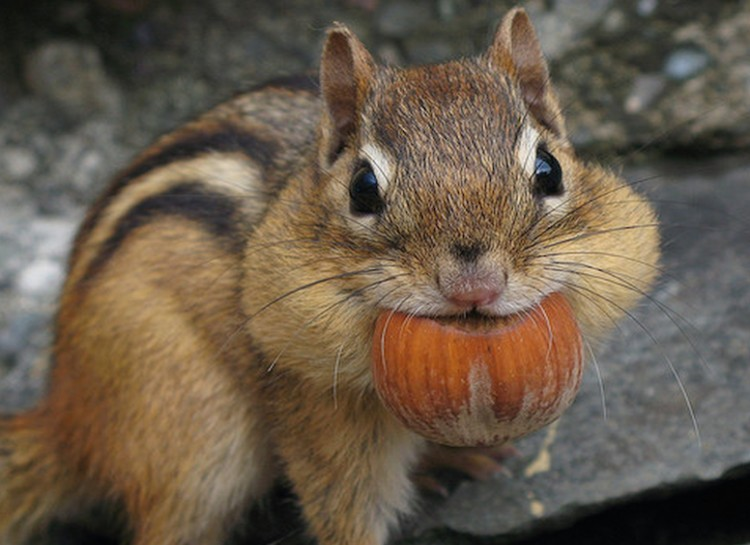 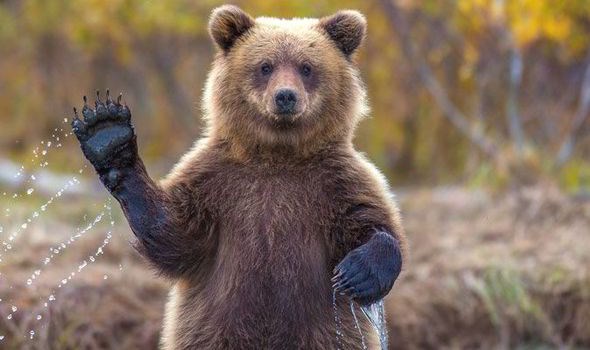 HOẠT ĐỘNG NHÓM (10P)
Nhóm 1: Tìm hiểu bộ Ăn sâu bọ
Nhóm 2: Tìm hiểu bộ Gặm nhấm
Nhóm 3: Tìm hiểu bộ Ăn Thịt
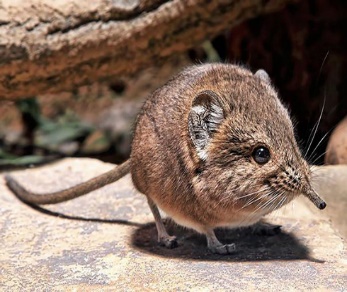 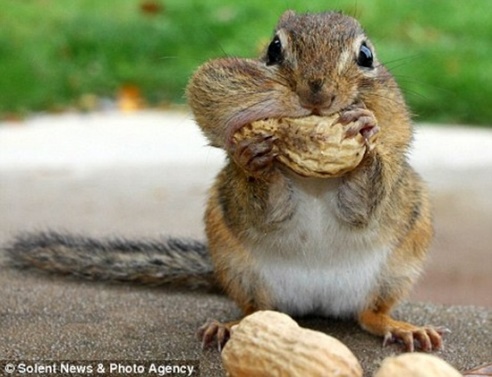 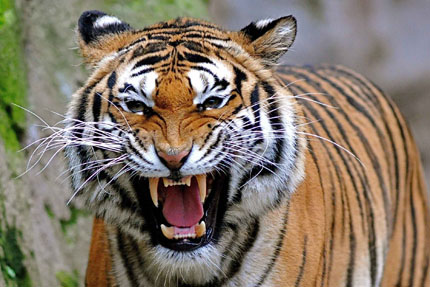 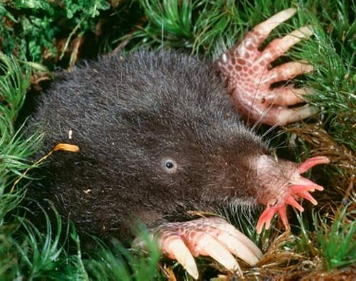 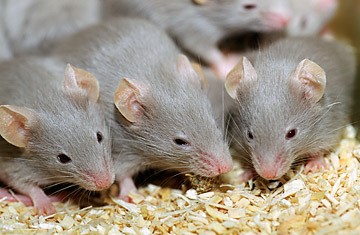 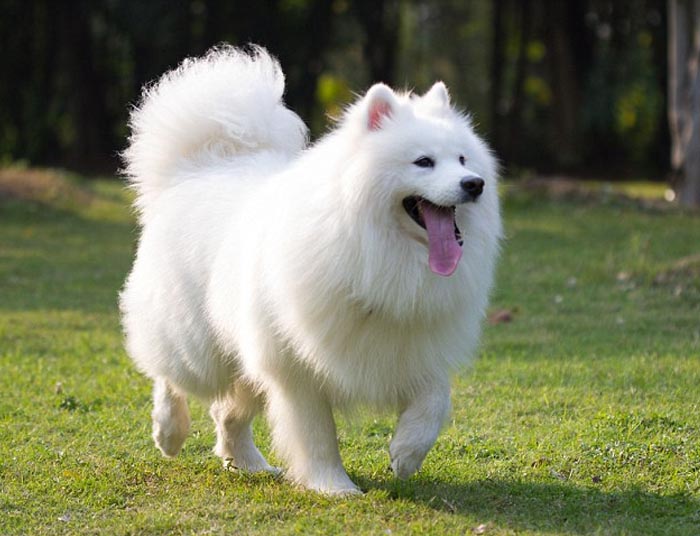 HOẠT ĐỘNG NHÓM (10P)
Phiếu học tập
Đại diện



Đặc điểm đặc trưng


Vai trò
Nhóm 1: Tìm hiểu bộ Ăn sâu bọ
Nhóm 2: Tìm hiểu bộ Gặm nhấm
Nhóm 3: Tìm hiểu bộ Ăn Thịt
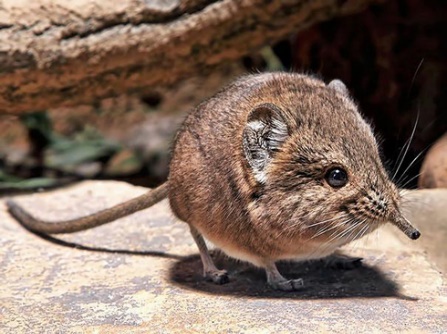 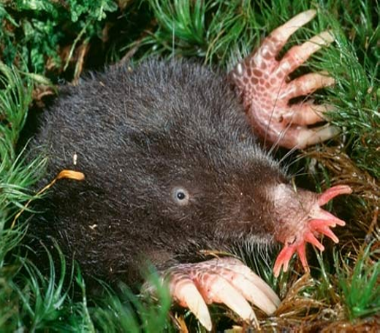 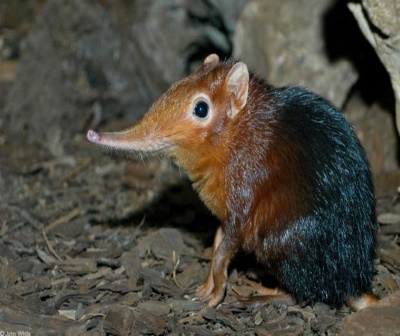 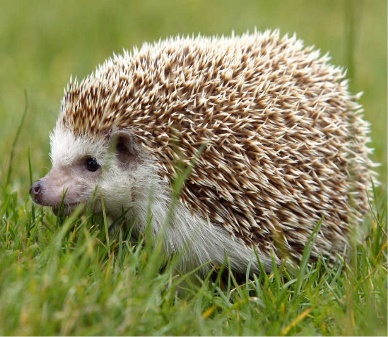 I. BỘ ĂN SÂU BỌ
I. BỘ ĂN SÂU BỌ
+ Đại diện: Chuột chù, chuột chũi
+ Đặc điểm: 
- Mõm dài
- Răng nhọn, răng hàm cũng có 3 – 4 mấu nhọn
- Lông xúc giác dài.
- Chân trước ngắn, bàn rộng, ngón tay to khoẻ 
→ Thích nghi với lối sống đào hang và chế độ ăn sâu bọ.
+ Vai trò lợi: Bắt sâu bọ, ý nghĩa trong hệ sinh thái
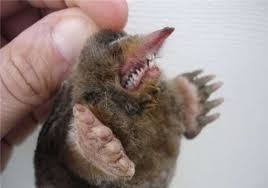 II. BỘ GẶM NHẤM
II. BỘ GẶM NHẤM
+ Đại diện: Chuột đồng, nhím, sóc, thỏ...
+ Đặc điểm đặc trưng:
+ Răng cửa lớn, cong, luôn mọc dài
+ Thiếu răng nanh, có khoảng trống hàm
 Có cấu tạo thích nghi với chế độ gặm nhấm
+ Vai trò có lợi: Du lịch, Giải trí …
+ Hại: Phá hại nền nông nghiệp
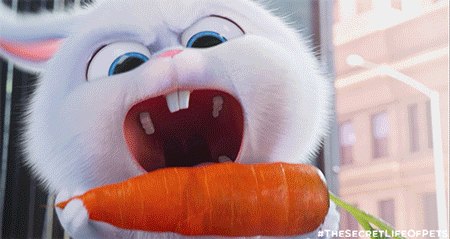 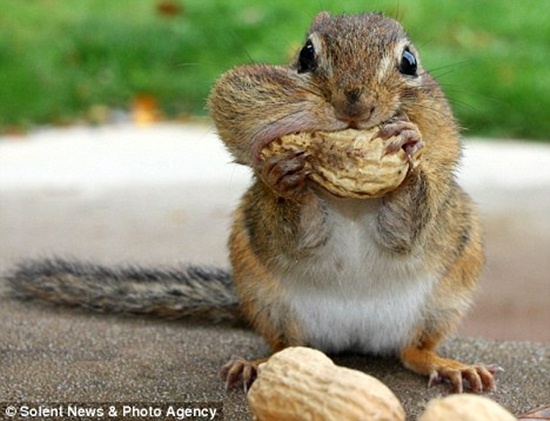 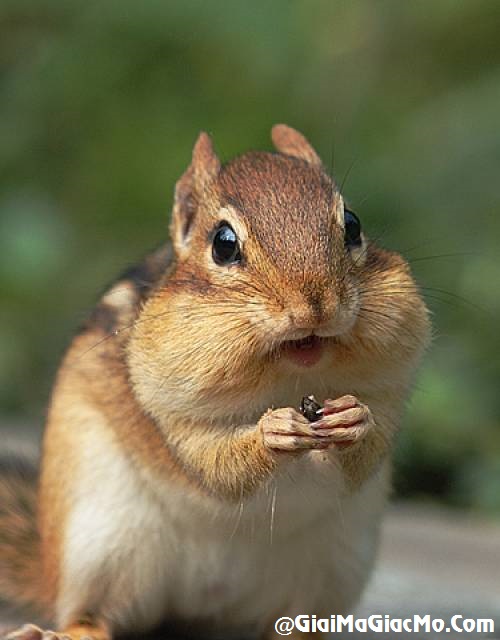 III. BỘ ĂN THỊT
III. BỘ ĂN THỊT
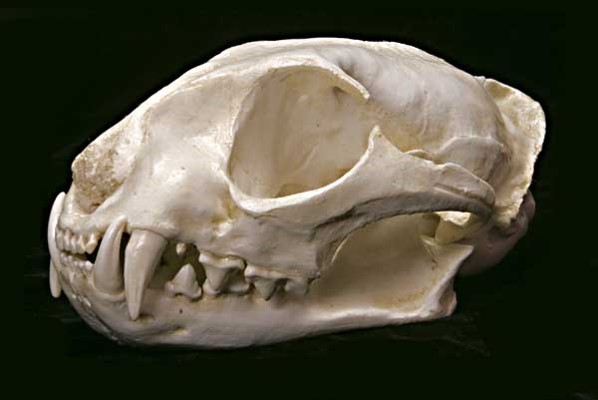 + Đại diện: Hổ, báo, chó sói...
+ Đặc điểm đặc trưng:
- Răng cửa sắc nhọn, răng nanh dài nhọn, răng hàm có mấu dẹp sắc.
- Ngón chân có vuốt cong, dưới ngón có đệm thịt dày
  Có cấu tạo thích nghi với chế độ ăn thịt và săn mồi
+ Vai trò có lợi: Du lịch, Giải trí …
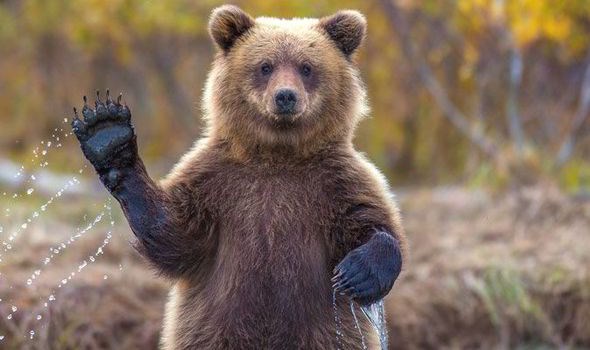 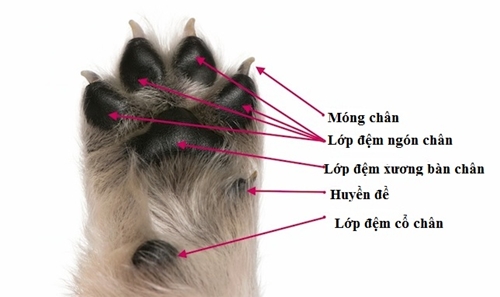 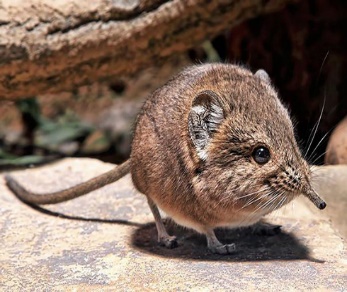 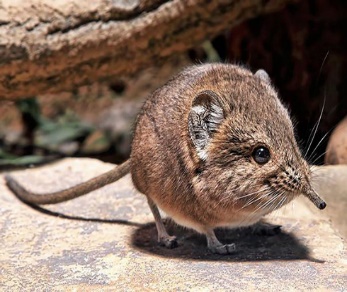 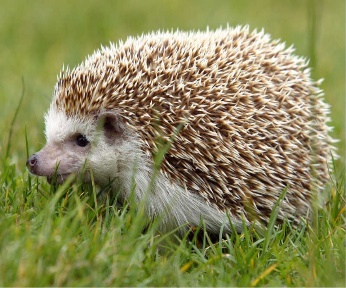 TRÒ CHƠI Ô CHỮ
Câu 2: Động vật thuộc bộ ăn thịt bắt đầu bằng chữ cái B
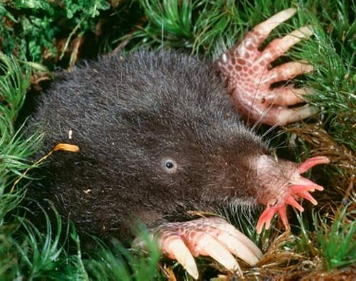 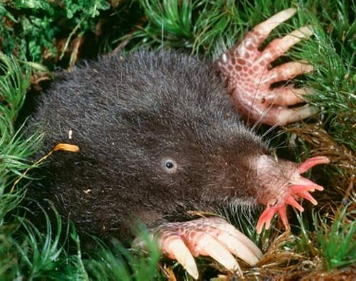 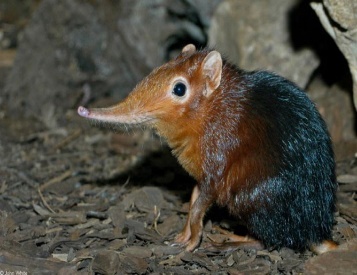 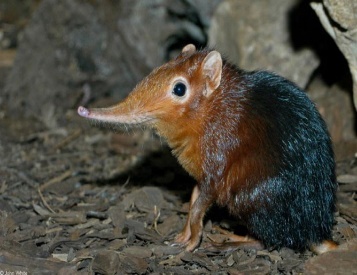 Câu 5: Động vật nổi tiếng sống ở Châu Úc, con non sống trong túi da ở bụng thú mẹ ?
Câu 3: Động vật có màng cánh rộng, thân ngắn nên có cánh bay thoăn thoắt ?
Câu 4: Động vật có đuôi dài xù giúp con vật giữ thăng bằng và ăn quả hạch
Câu 6: Động vật  nổi tiếng sống ở Bắc Cực có thời gian ngủ đông rất dài ?
Câu 1: Loài động vật có tác hại ghê gớm đối với ngành nông nghiệp
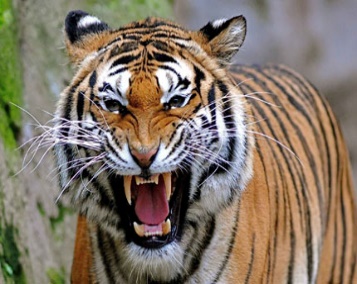 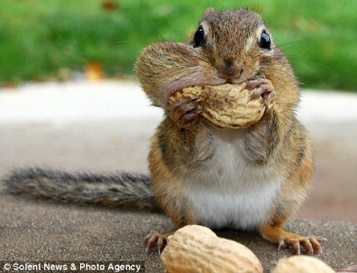 a
a’
C   H   U   Ô  T   Đ   Ô   N   G
1
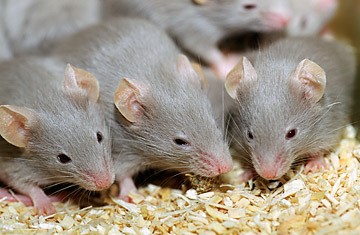 b
b’
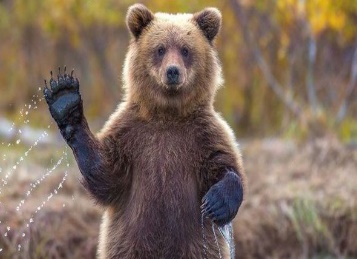 B   A   O
2
c
c’
D   Ơ    I
3
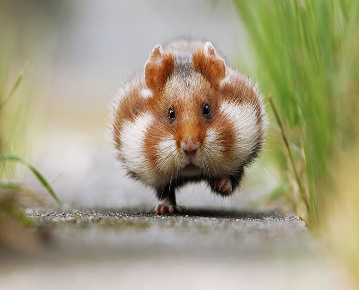 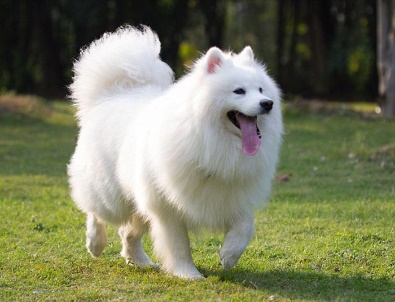 d
d’
Đ   A   N
4
e
e’
K   A   N   G   U   R  U
5
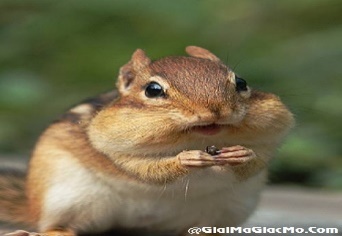 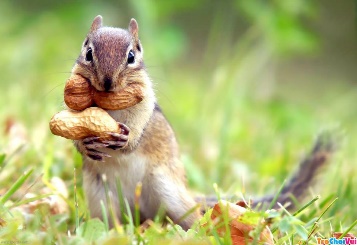 f
f’
G   Â   U
6
CẢM ƠN THẦY CÔ VÀ CÁC BẠN 
ĐÃ CHÚ Ý LẮNG NGHE
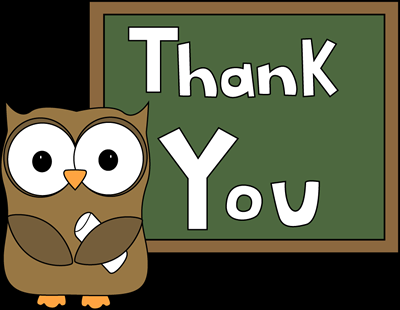